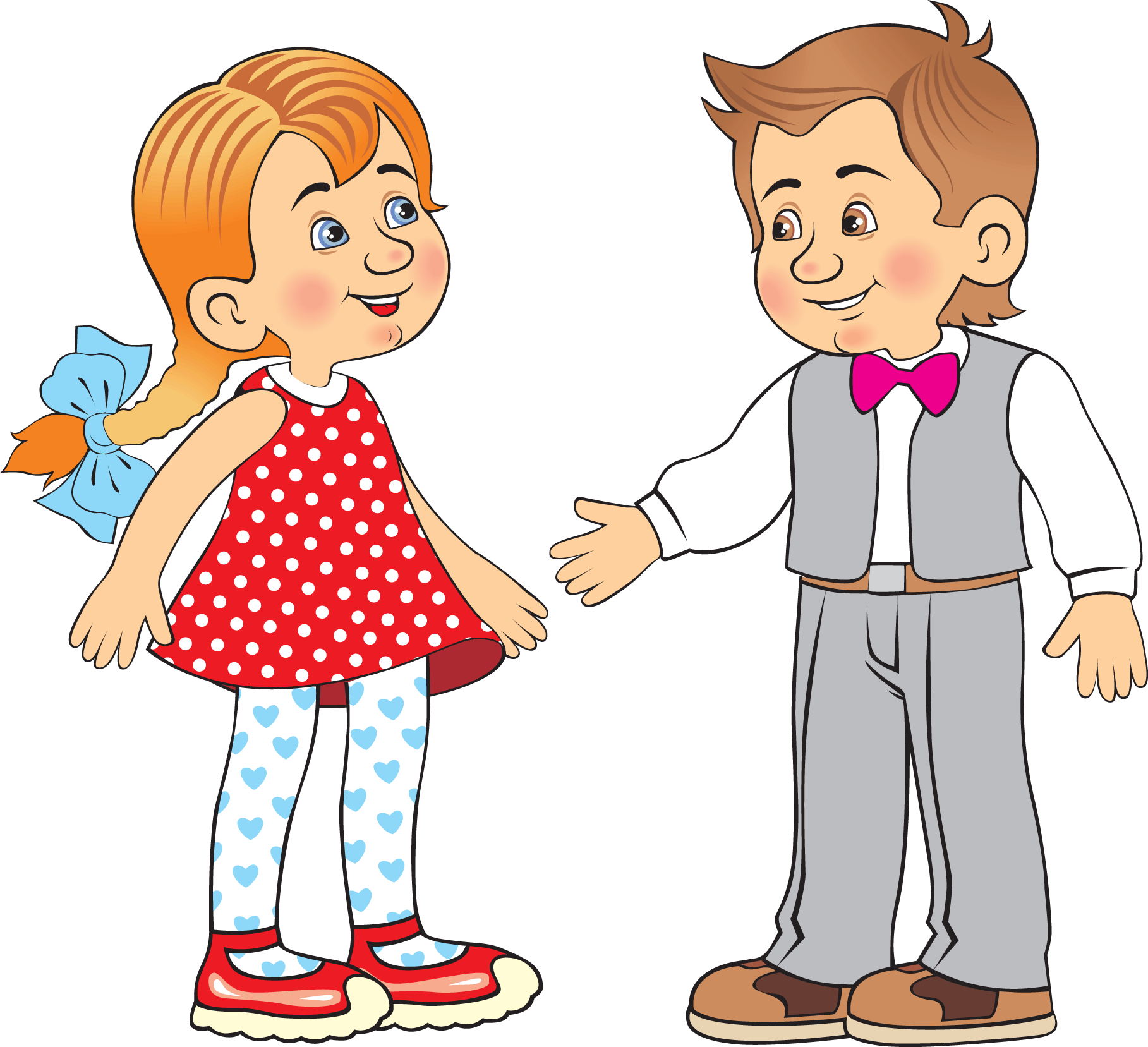 Розгляньте хлопчика та дівчинку. Дайте їм імена. Порівняйте їх, утворюючи речення з протиставленням. (Наприклад: Дівчатка носять спіднички, а хлопчики ніколи не носять спіднички.)
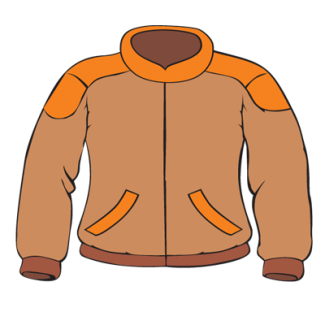 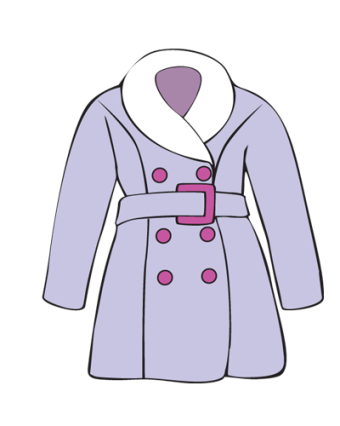 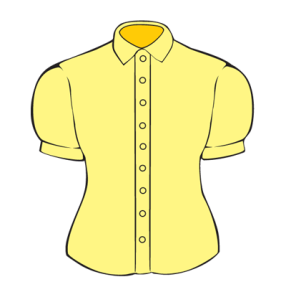 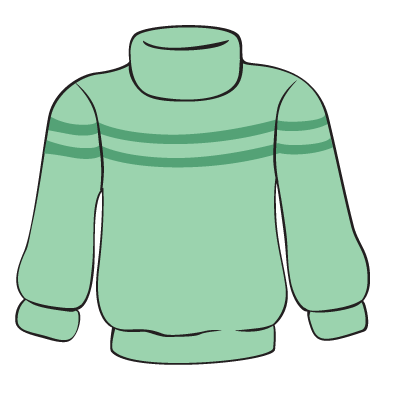 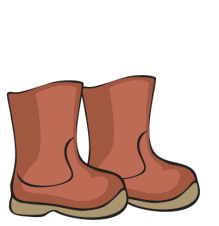 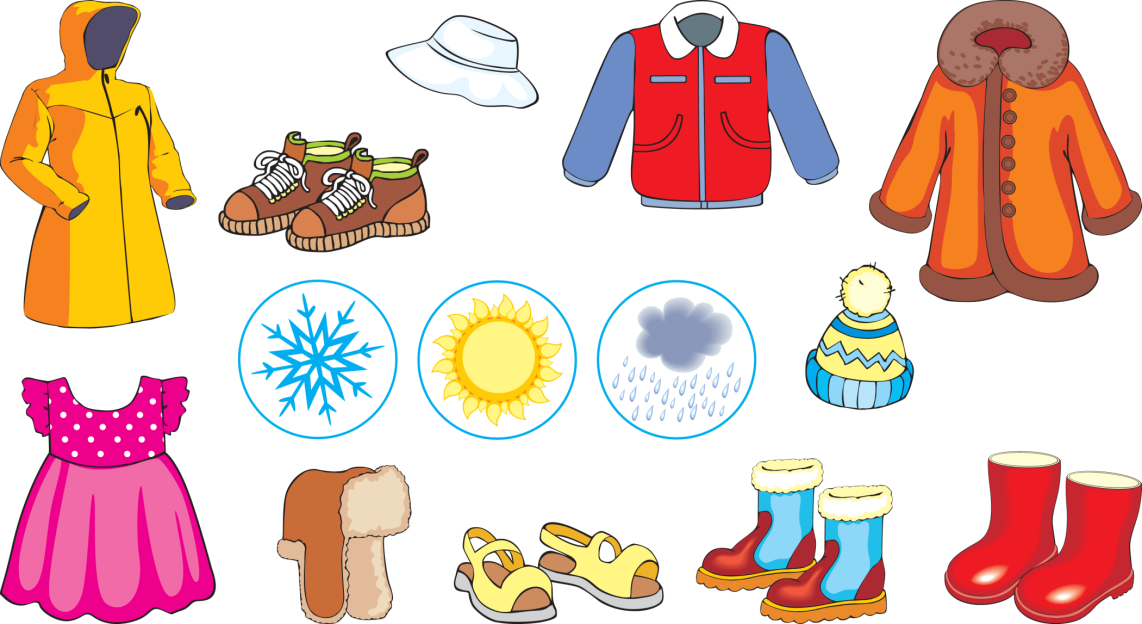 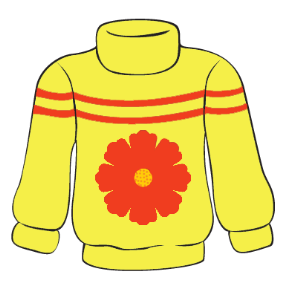 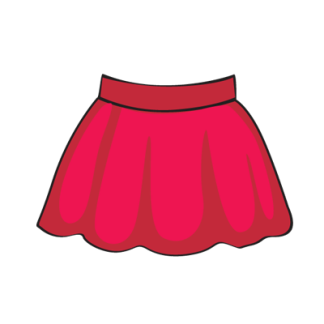 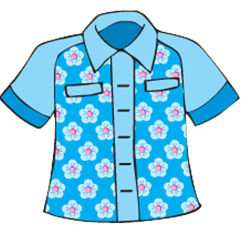 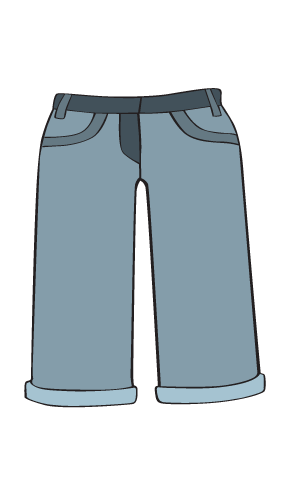 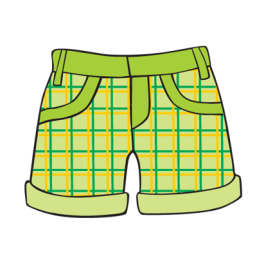 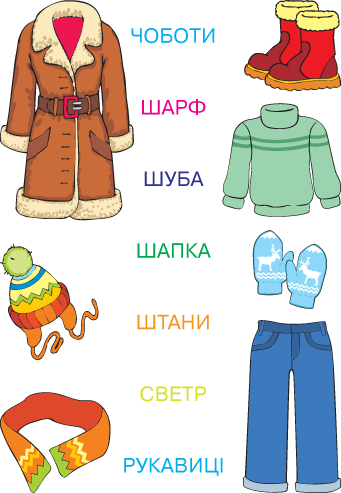 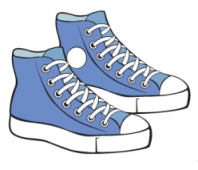 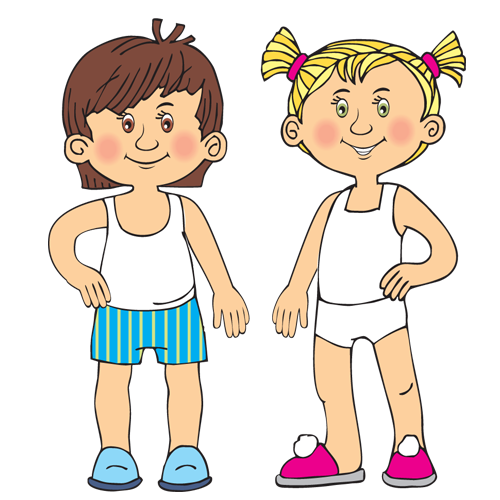 Одягніть хлопчика. Чому ви обрали саме ці речі?
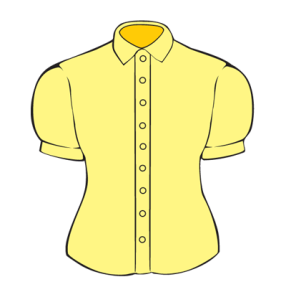 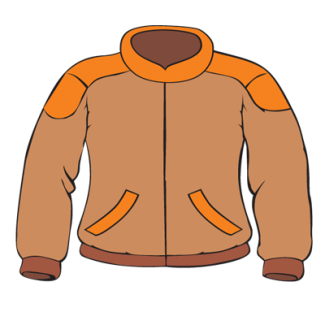 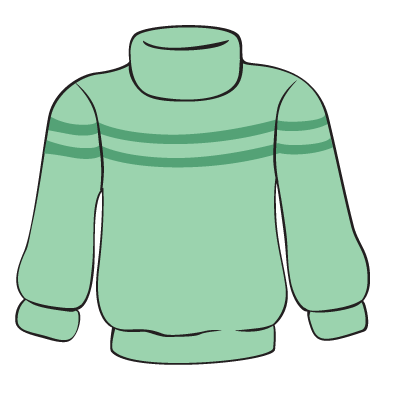 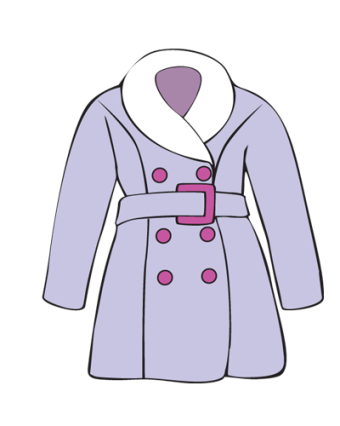 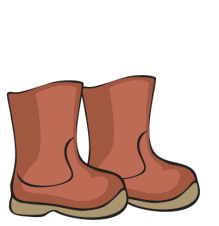 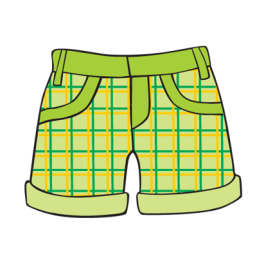 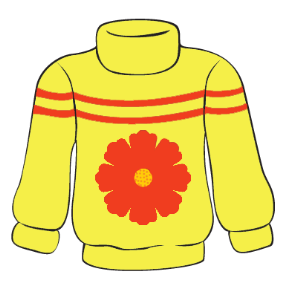 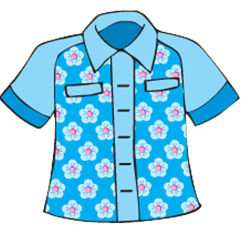 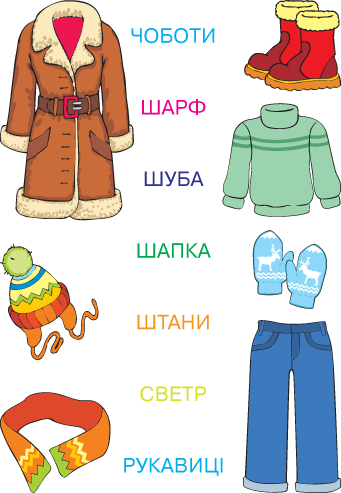 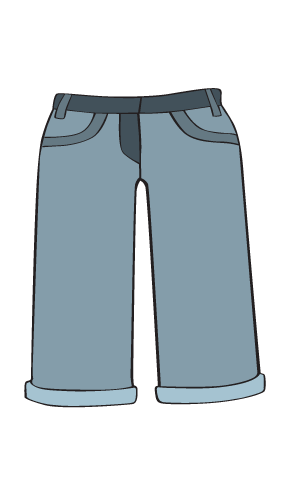 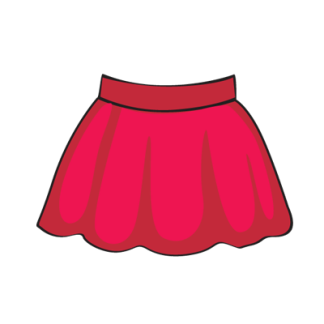 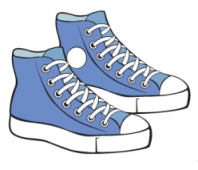 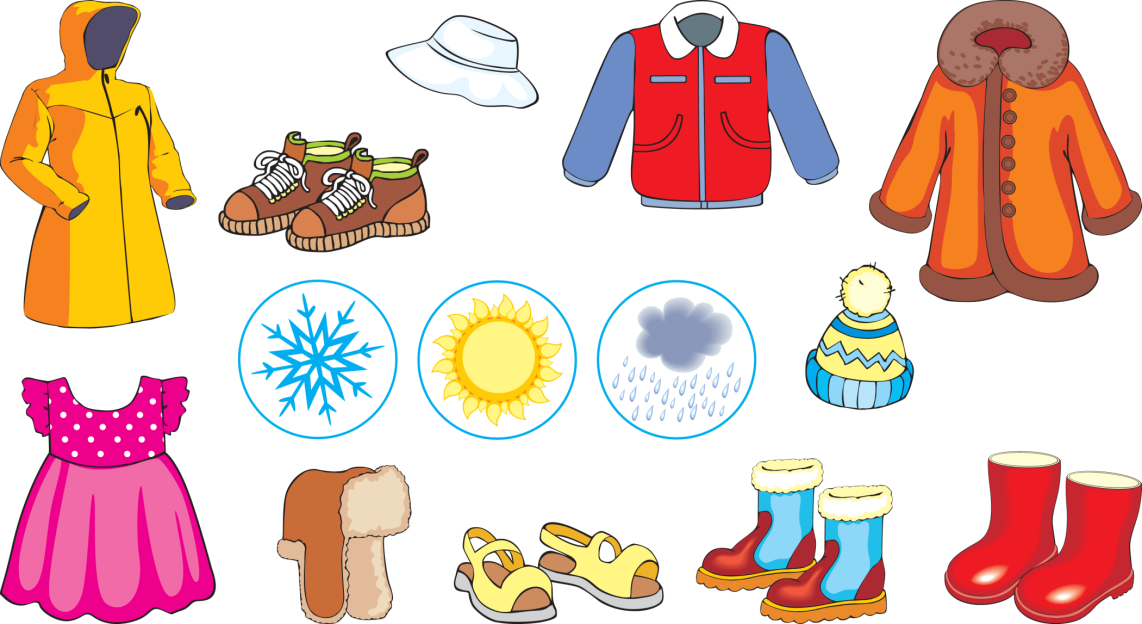 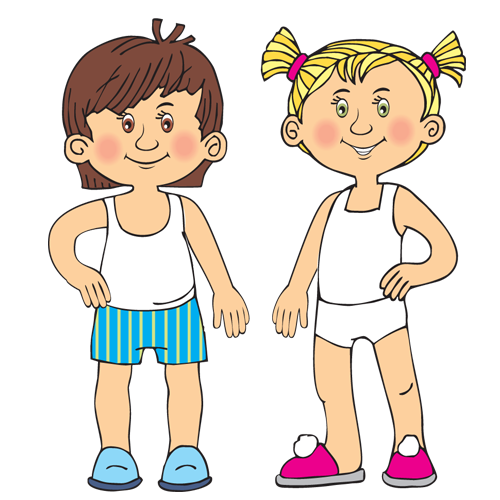 Одягніть дівчинку. Чому ви обрали саме ці речі?
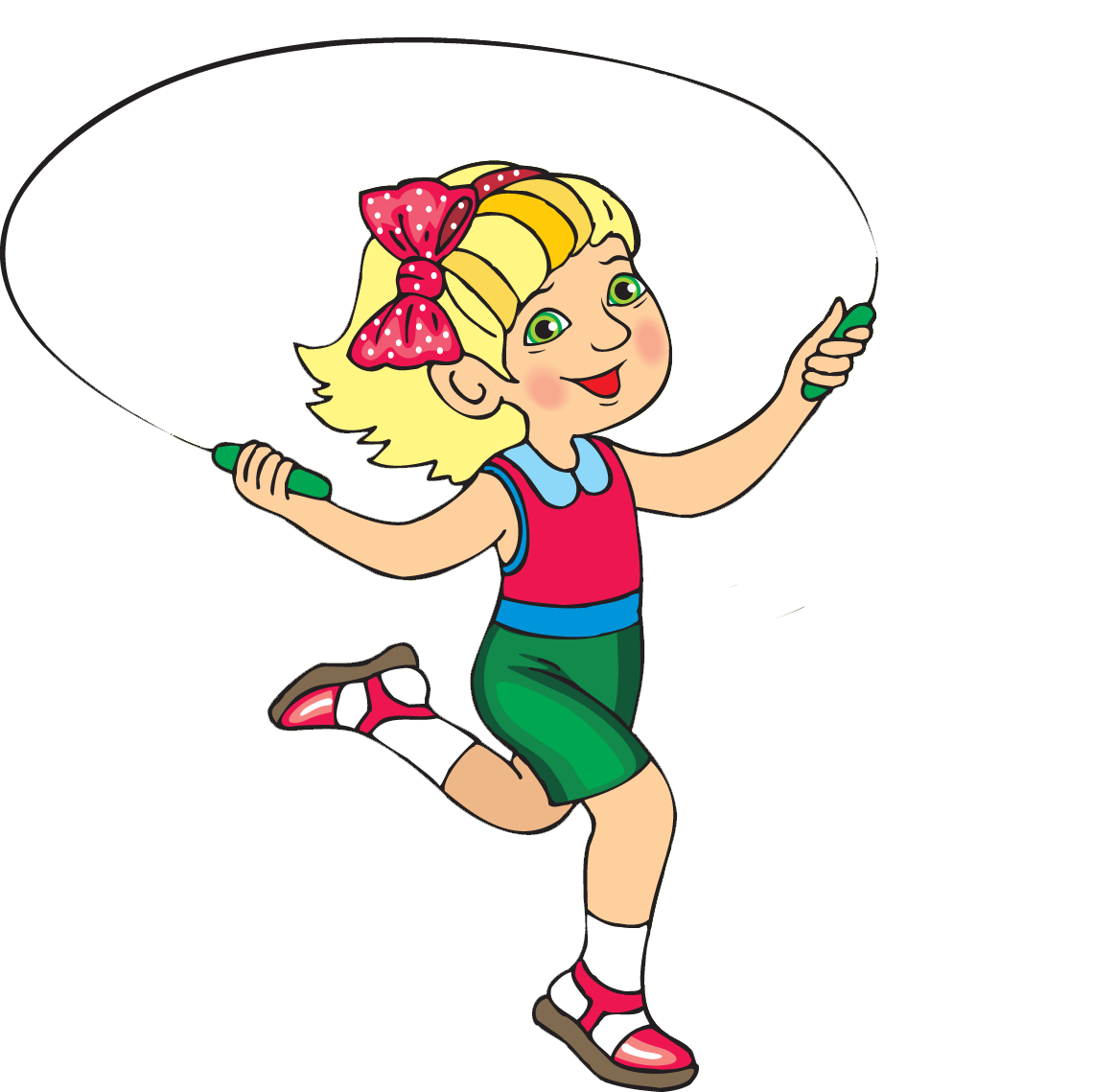 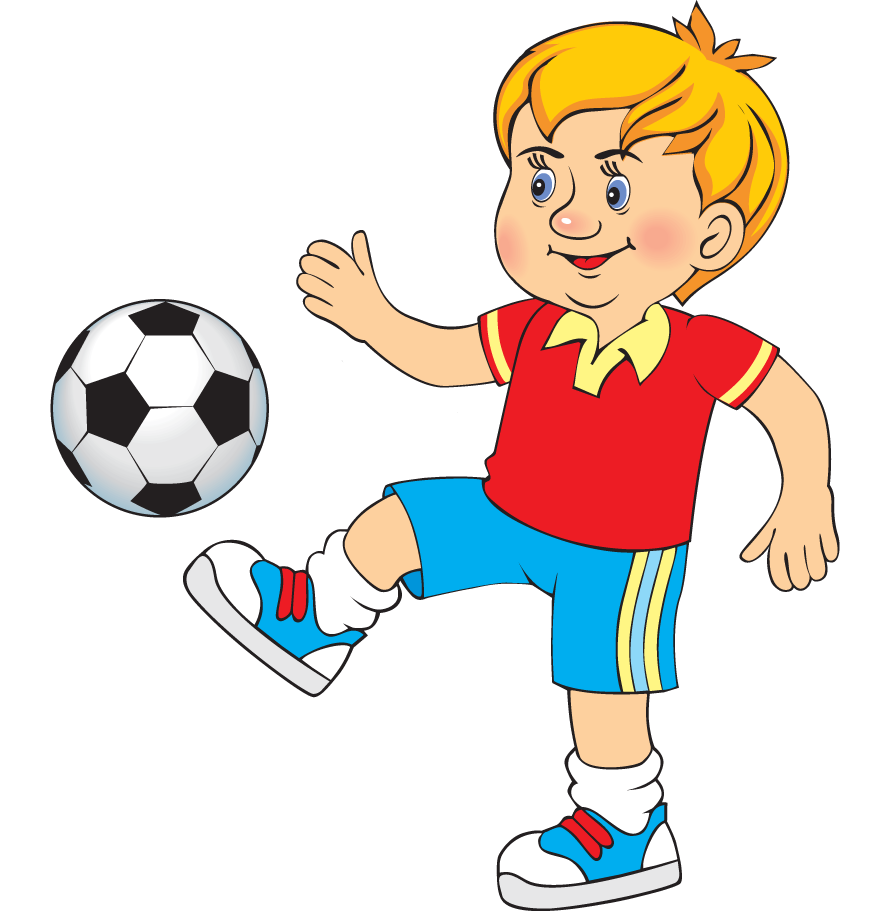 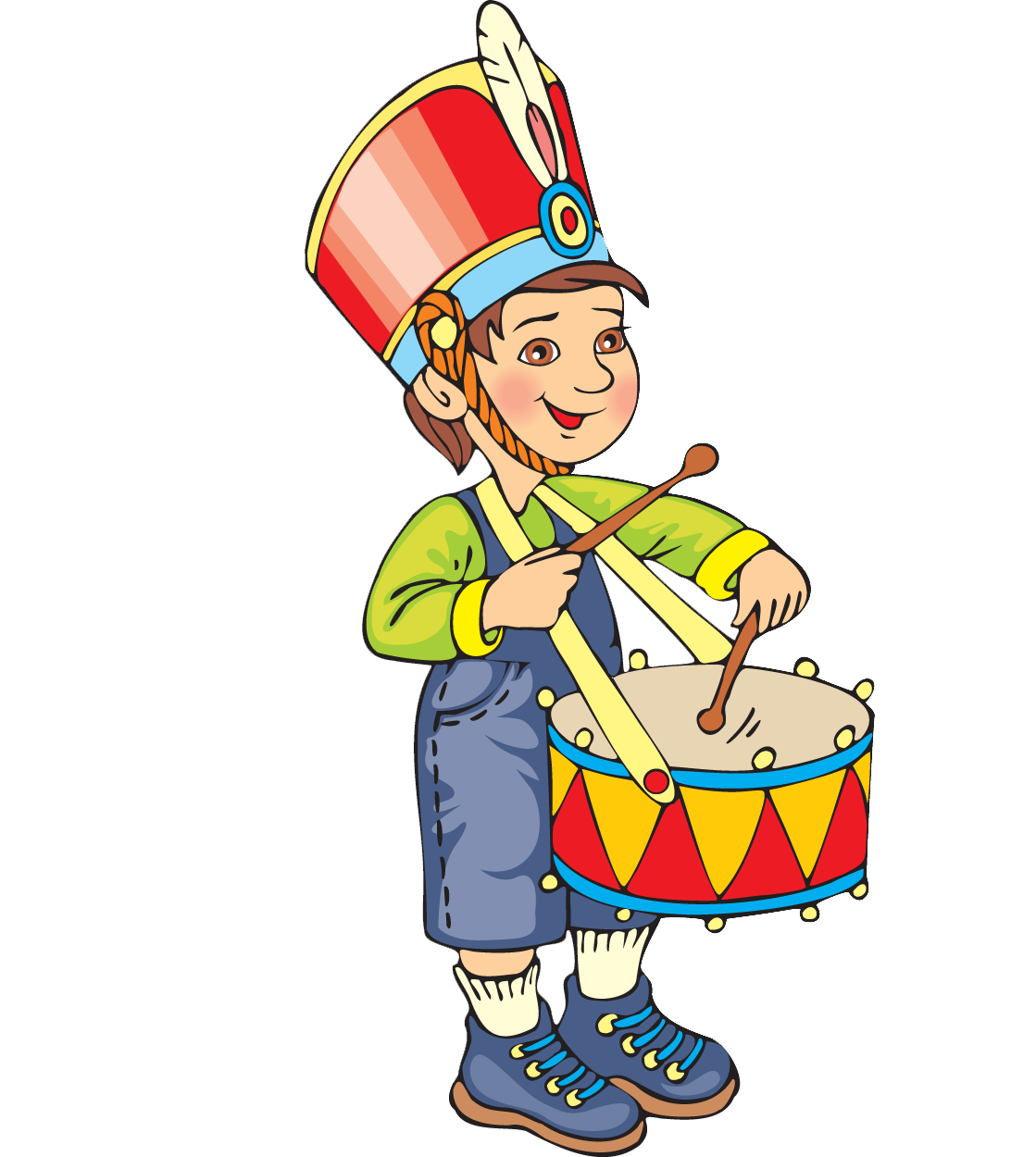 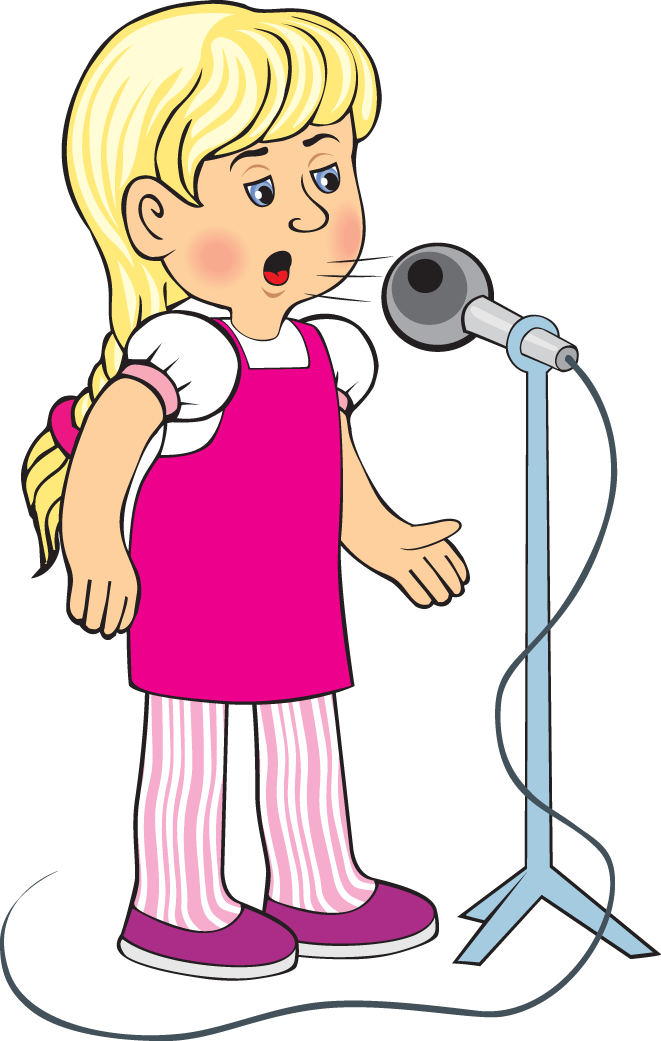 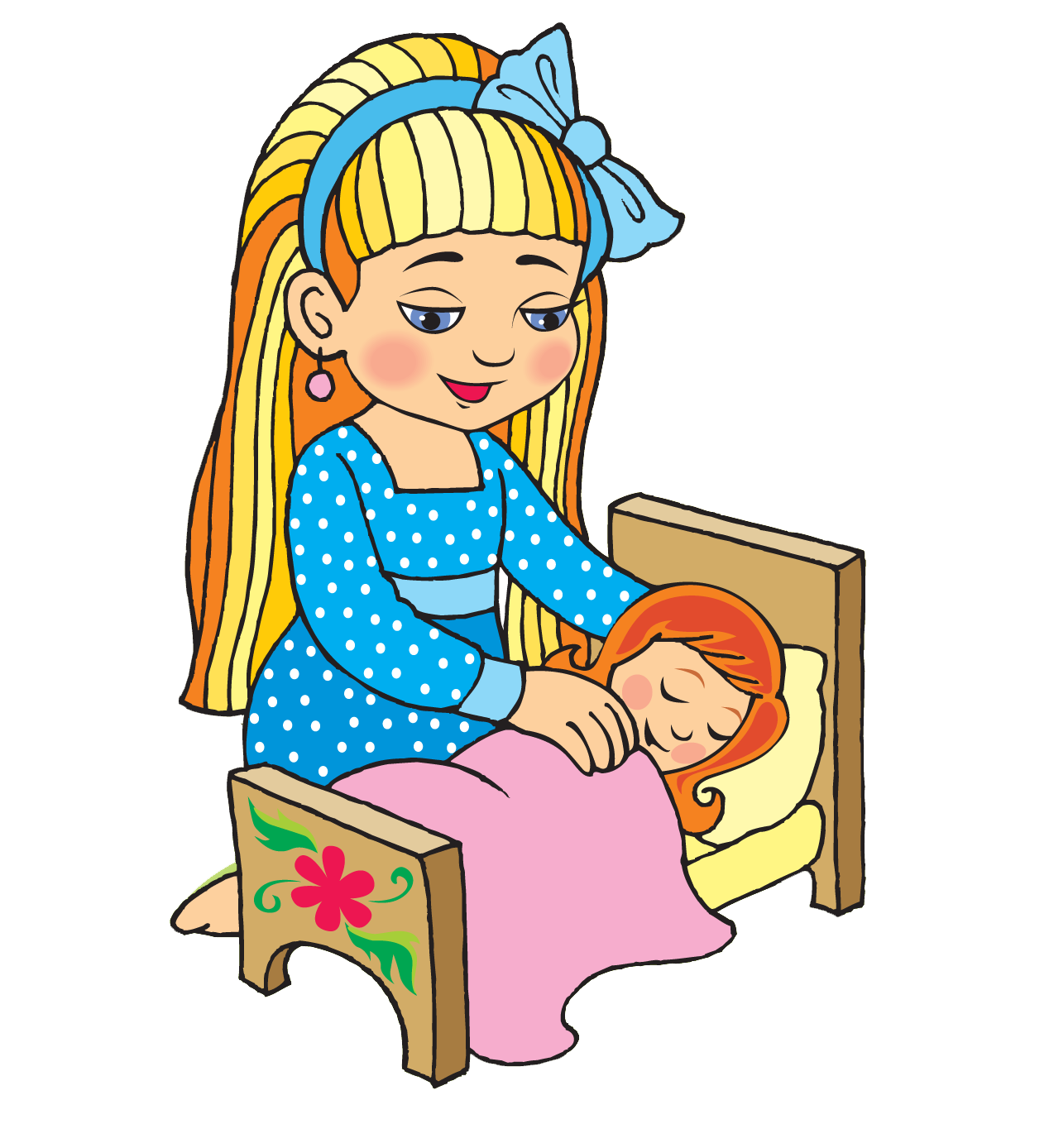 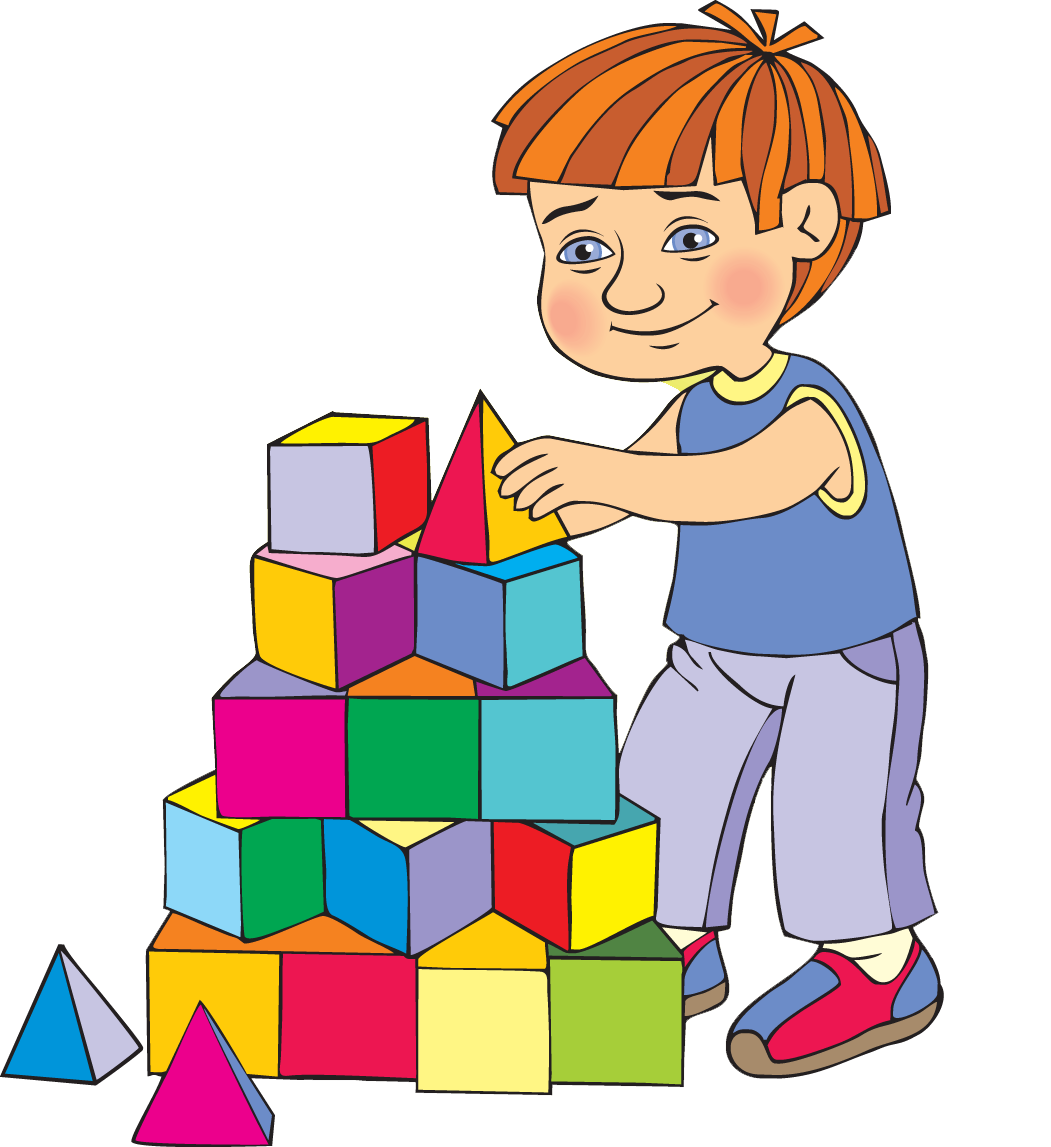 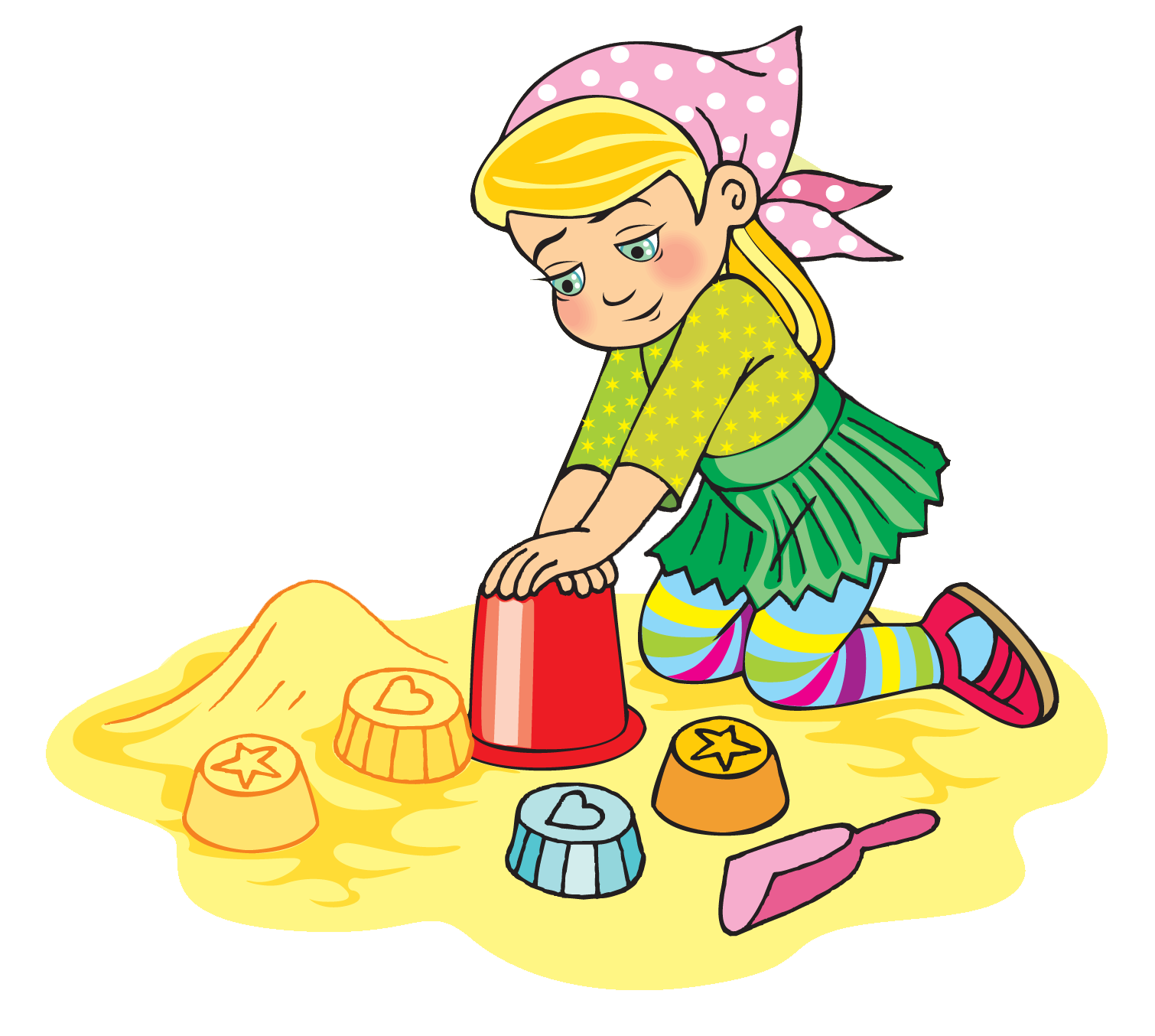 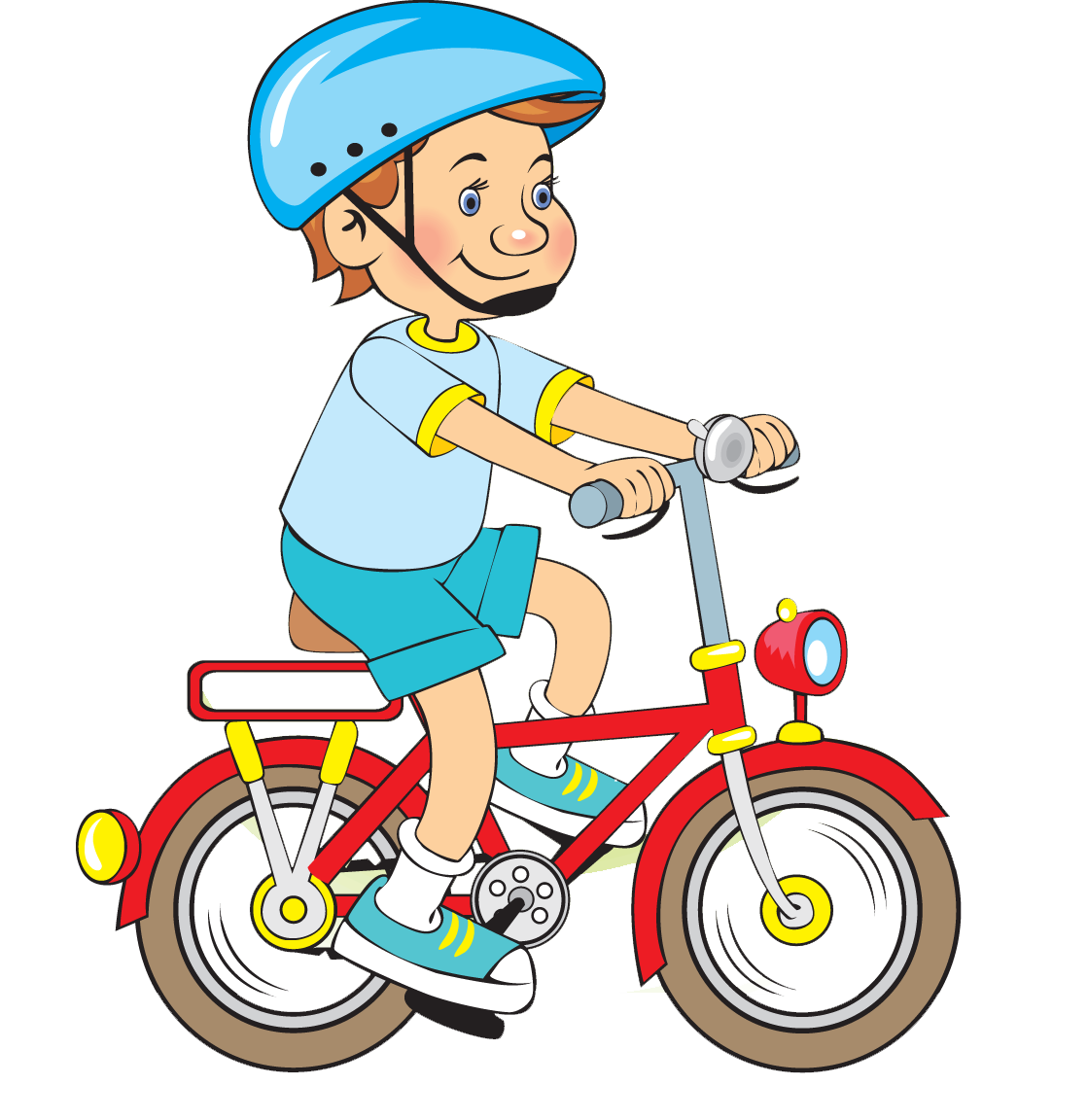 Розкажіть, хто що робить.